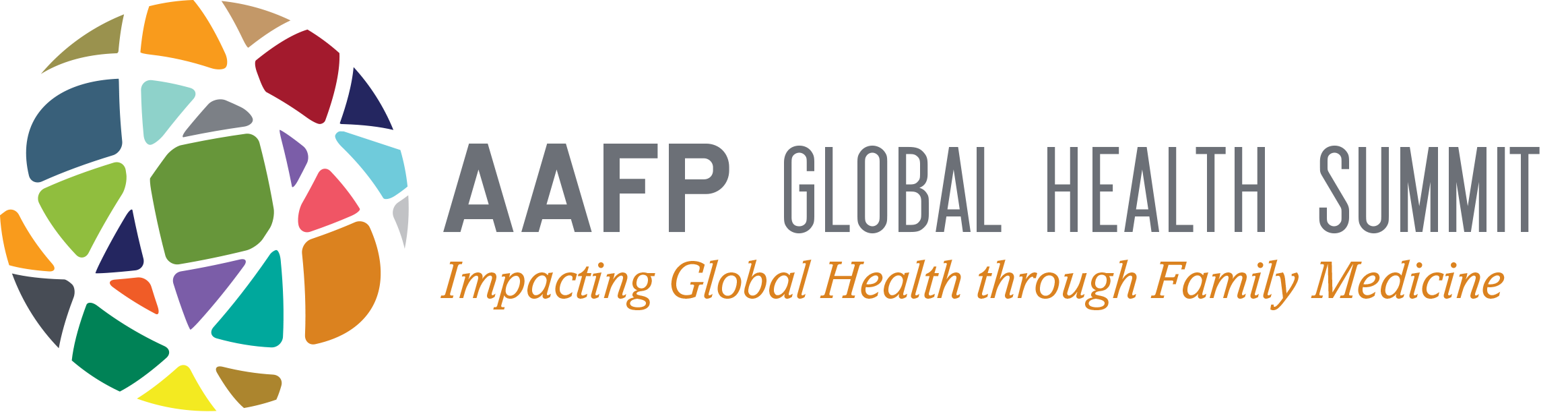 The Family Physician’s Role in Eliminating Tuberculosis- A Global Scourge

Marissa J. Levine MD MPH
Professor, USF College of Public Health
Tampa, Fl
OUTLINE
Pretest
Why talk about TB?
TB infection in review
TB screening
LTBI treatment
A population health approach to TB eradication
Summary and Conclusion
Posttest
Please ask questions along the way!
2
Responding with Poll Everywhere
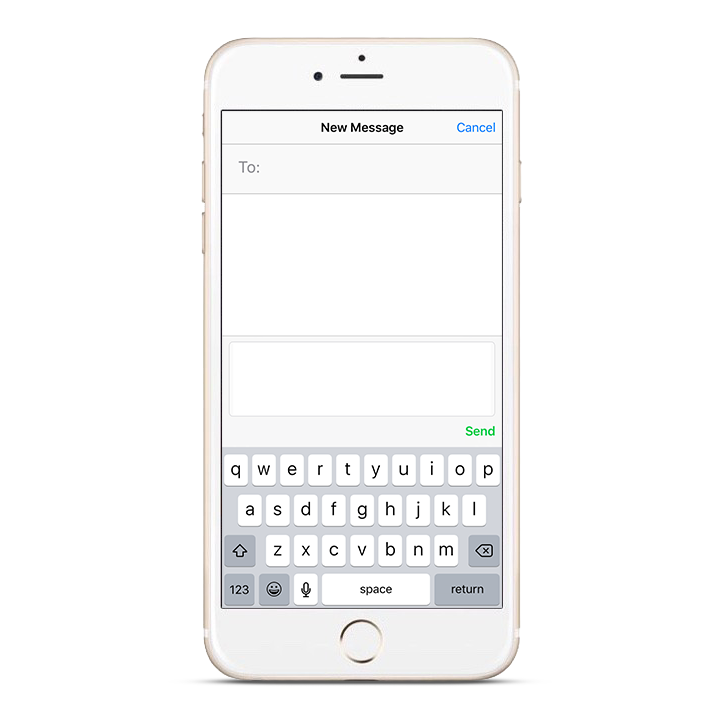 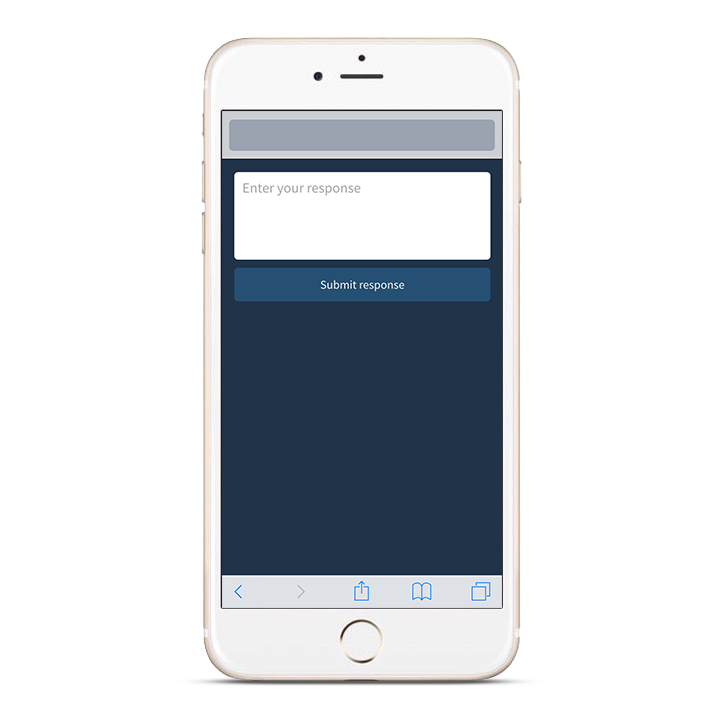 Pollev.com/marissalevin228
22333
Marissalevin228 +
your response
Text voting
Web voting
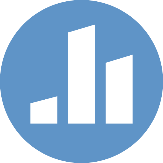 [Speaker Notes: General use graphics to be customized according to your poll’s instructions]
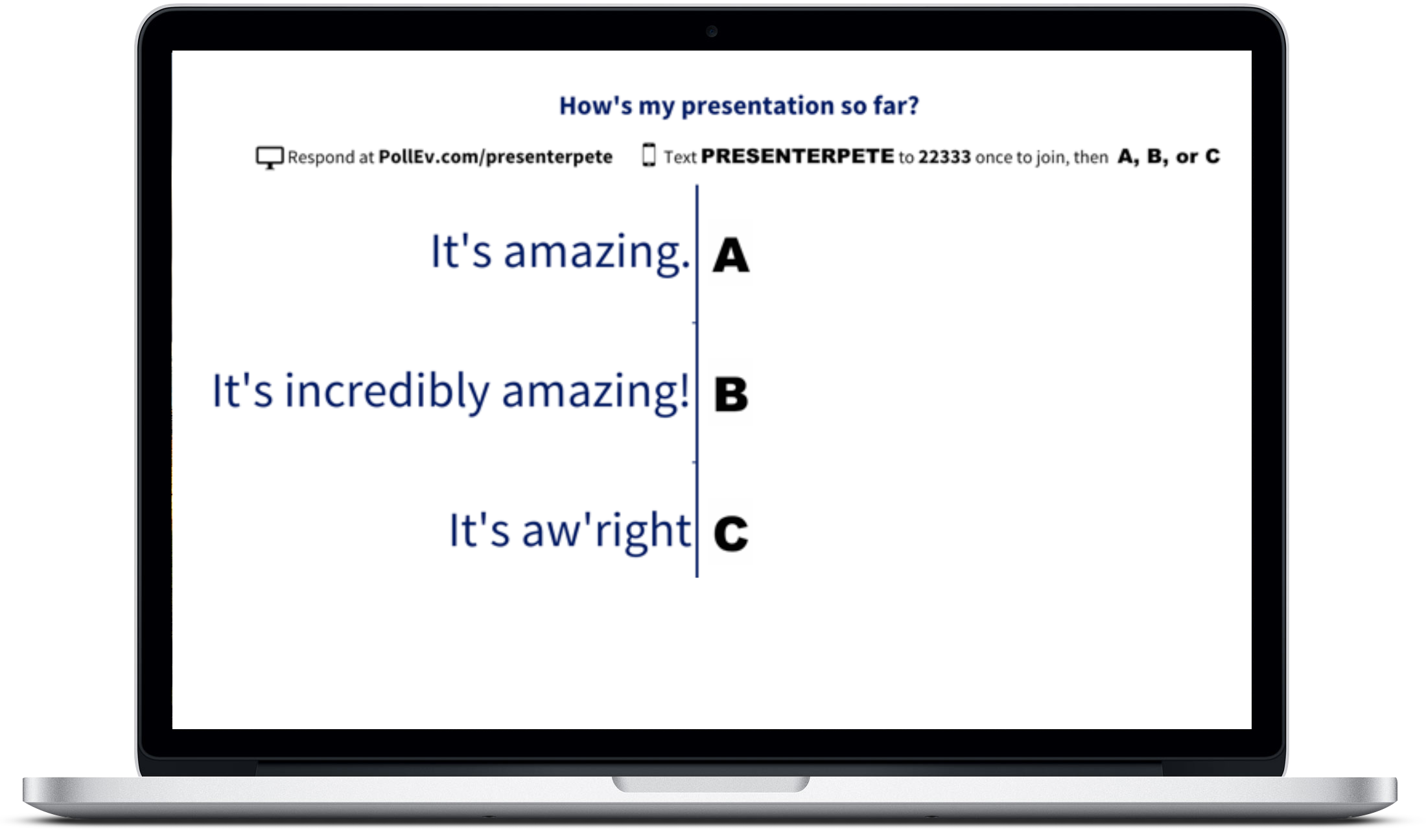 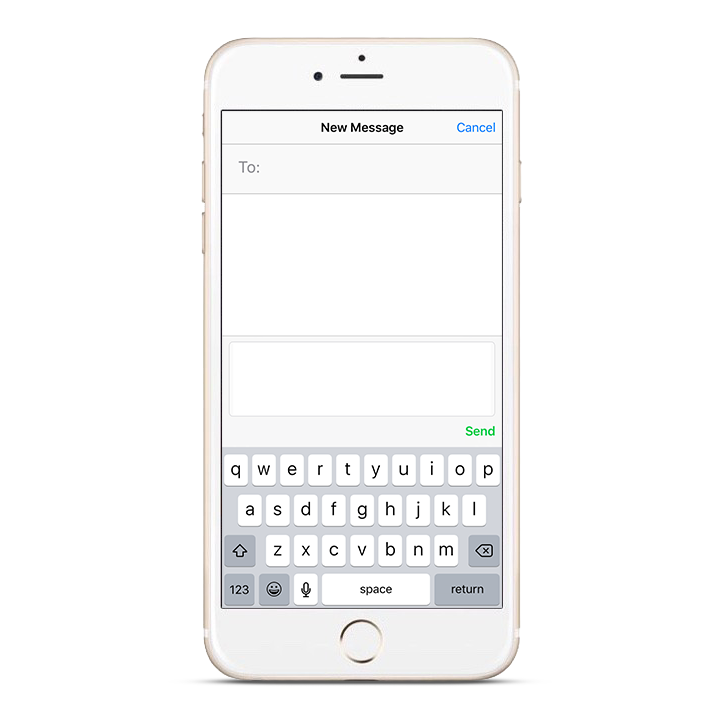 22333
presenterpete
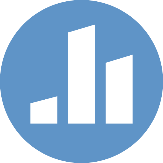 [Speaker Notes: Example instruction slide for SMS with Presenter Session (our default)]
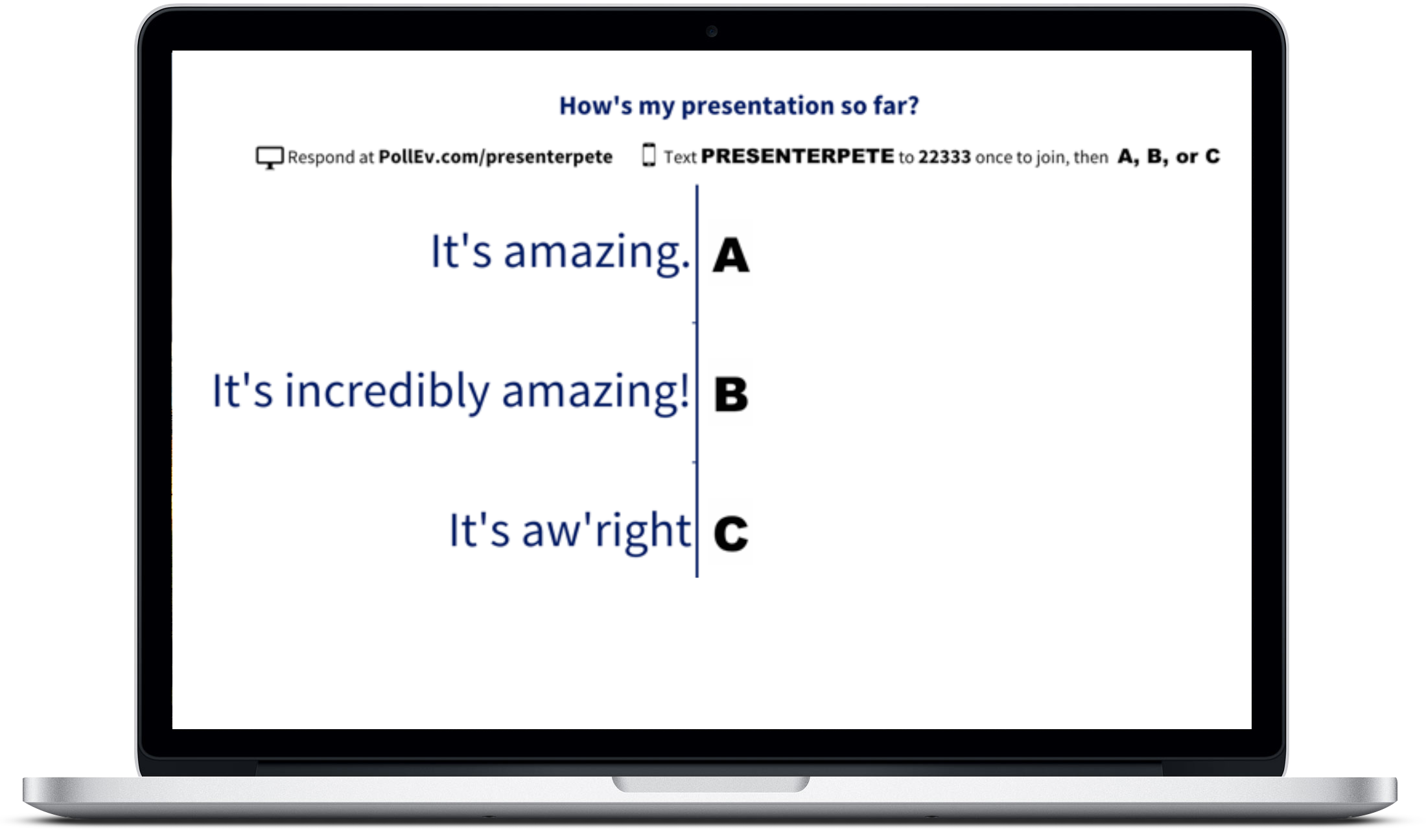 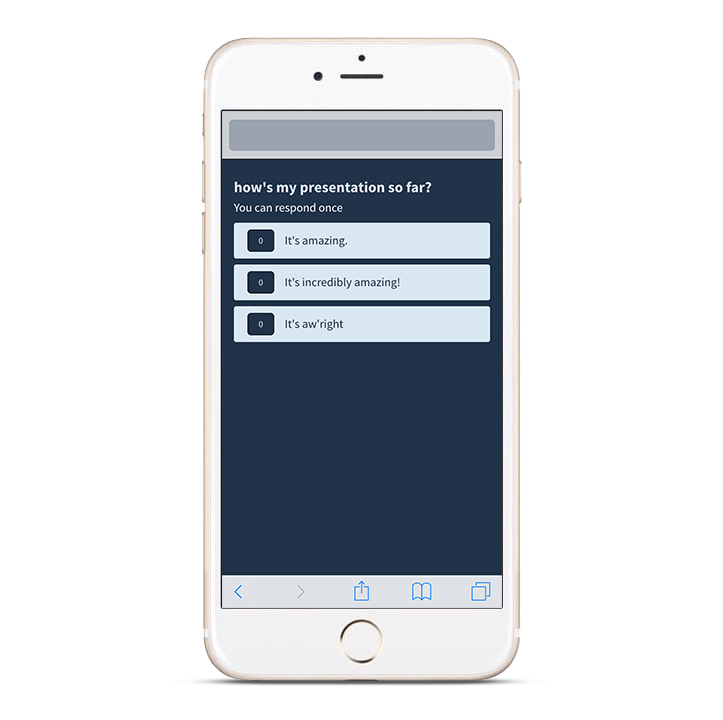 Pollev.com/presenterpete
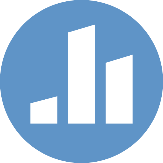 [Speaker Notes: Example instruction slide for using web voting]
Why talk about TB?
Tuberculosis is the leading cause of death worldwide from a single pathogen. 
Although there has been improvement in decreasing cases of active TB in the US, that effort appears to have stalled.  
Most cases of TB in the US occur among foreign born individuals. 
Currently, the most likely source of those cases is reactivation of latent TB infection (LTBI)
Blumberg, Ernst The Challenge of Latent TB. JAMA. 2016:316:931-933
6
The Burden of TB
Global Perspective
7
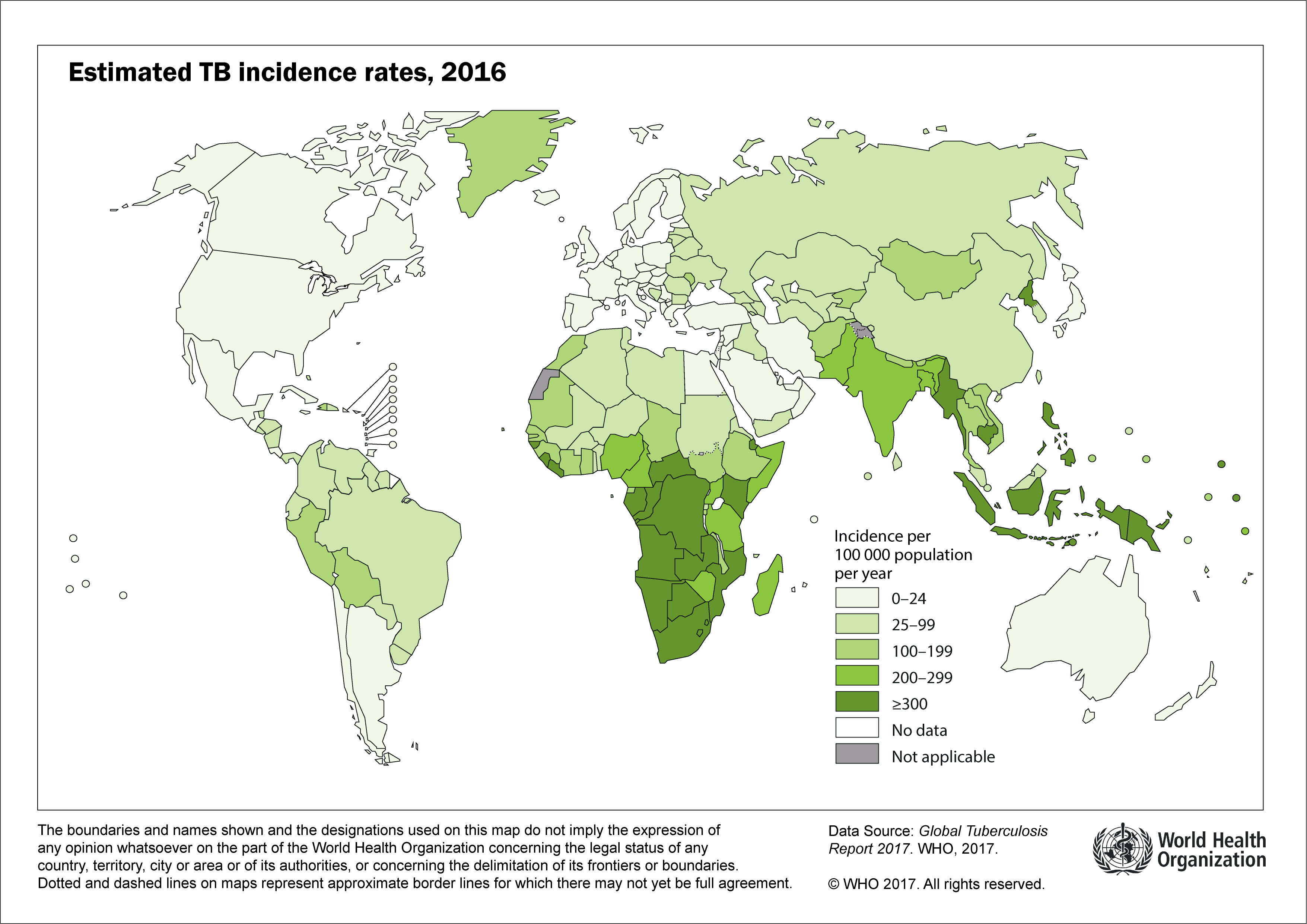 Closer to Home
Data from US Centers for Disease Control and Prevention
Reported TB Cases Among Non-U.S.–Born Persons Compared with All TB Cases, United States, 1993–2016
U.S. overall
Non-U.S.–born
Number and Percentage of TB Cases AmongNon-U.S.–Born Persons, United States, 1993–2016
Percentage of Non-U.S.–Born Persons AmongAll TB Cases, by Reporting Area, 1993 and 2016
1993
2016
NYC
NYC
DC
DC
≥50%
No cases
25%–49%
<25%
Estimates of Percentages of TB Cases Attributed to Recent Transmission Among U.S.-Born andNon-U.S.–Born Persons, 2011–2016
Local Perspective
Data Courtesy of the Florida Department of Health and Duval Health Department
Holmes
Santa Rosa
Jackson
Okaloosa
In 2016, 639 tuberculosis cases were reported in Florida. This represents an 6.5% increase in cases since 2015. The TB case rate in 2015 was 3.0 per 100,000 population.
Escambia
Nassau
Walton
Jefferson
Washington
Gadsden
Hamilton
Madison
Calhoun
Leon
Duval
Bay
Baker
Liberty
Suwannee
Columbia
Wakulla
Taylor
Clay
Union
Gulf
St. Johns
Bradford
Franklin
Lafayette
Alachua
Gilchrist
Putnam
Dixie
Flagler
Levy
Marion
Volusia
Citrus
Lake
Sumter
Seminole
Hernando
Orange
Pasco
Osceola
Hillsborough
Polk
Brevard
Pinellas
Risk Factors 
Excess alcohol use w/in past year 15% (89/595) 
HIV Co-infection 11% (63/595) 
Illicit drug use within past year 12% (69/595) 
Homelessness 8% (47/595) 
Incarcerated at diagnosis 3% (19/595)
IndianRiver
Manatee
Hardee
Okeechobee
St.Lucie
Highland
Desoto
Sarasota
Martin
Glades
Charlotte
PalmBeach
Lee
Hendry
Broward
Collier
Dade
Monroe
The Opportunity
Most cases of active TB occur among foreign born individuals

Most of these individuals are in the country for over a year before they develop active TB

That year represents our opportunity
16
USPSTF 2016 Recommendation
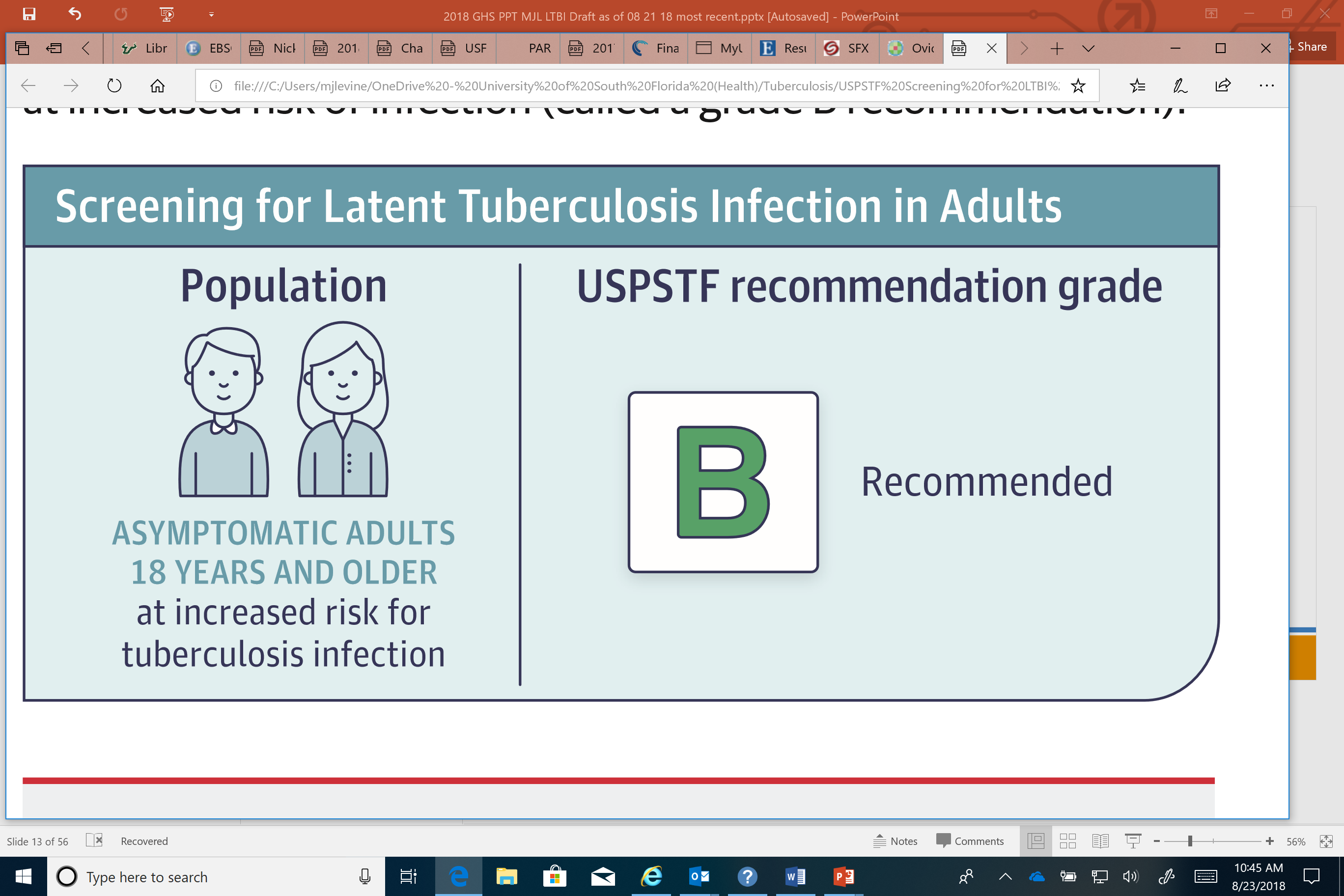 https://www.uspreventiveservicestaskforce.org/Page/Document/UpdateSummaryFinal/latent-tuberculosis-infection-screening
17
TB Screening
There is no gold standard!

All tests associated with false positives and false negatives

Tests do not predict disease progression (reactivation) 

Test are not useful to monitor treatment response
18
TB Screening- Defining Those at Risk
At Risk for MTBC Infection
Persons who have spent time with someone who has TB disease. 
Persons from a country in which TB is common (most countries in Latin America, Africa, Asia, Eastern Europe, Russia and the Caribbean).
Live or work in high-risk settings (correctional facilities, nursing homes, homeless shelters).
Healthcare workers who care for patients at increased risk for TB disease. 
Infants, children and adolescents exposed to adults who are at increased risk for TB infection or TB disease. 
Mycobacteriology lab personnel.
Adapted from CDC
Risk Assessment – continued
At Risk for Developing TB Disease, if infected*
Persons with HIV infection. 
Persons who became infected with TB bacteria in the last 2 years.
Infants and young children under 5 years of age.  
Persons who inject illicit drugs. 
Persons who are sick with other diseases that weaken the immune system. 
Persons with a past history of inadequately treated TB. 
Elderly, renal failure, diabetes, silicosis.

* Not necessarily at high risk of MTBC infection
Adapted from CDC
Bright FuturesTM: TB Testing for Children
Bright FuturesTM recommends TB testing for children at high-risk
Risk assessment:
Was your child born in a country at high risk for tuberculosis (countries other than the United States, Canada, Australia, New Zealand, or Western Europe)? 
Has your child traveled (had contact with resident populations) for longer than 1 week to a country at high risk for tuberculosis? 
Has a family member or contact had tuberculosis or a positive tuberculin skin test? 
Is your child infected with HIV?
21
Testing Workers in Health Care Facilities
Consult TB Infection Control for HC Facilities Guidelines: https://www.cdc.gov/mmwr/preview/mmwrhtml/rr5417a1.htm?s_cid=rr5417a1_e
Testing for TB Infection
5 Tuberculin units Purified Protein Derivative – PPD
Delayed hypersensitivity reaction 2-8 weeks after infection
0.1 ml of 5TU injected intradermally
Read at 48-72 hours after application
Reading based on induration not redness
Reported as millimeters (mm) of induration
Read by qualified trained professional only
TST Risk Stratification
>5 mm induration is considered positive in:
HIV-infected persons
Recent contacts with person with active TB
Person with fibrotic changes on CXR consistent with prior TB
Patients with organ transplants and other immunosuppressed patients, including those on equivalent of >=15 mg/day of prednisone for 1 month or more or on TNF-alpha antagonists
TST Risk Stratification
>10 mm induration considered positive in:
Recent arrivals to US (<5 years) from high TB prevalence areas
IDU
Residents/Employees of high risk congregate care centers
Mycobacteriology lab personnel
Persons at risk for progression to active TB
Children <5 years of age
TST Risk Stratification
>15 mm induration is considered positive in:
Persons with no known risk factors for TB
Tests Available – Interferon Release Gamma Assays (IGRAs)
Interferon-Gamma Release Assays (IGRAs) include:
 the QuantiFERON®-TB Gold In-Tube assay (QFT-GIT)
 the T-SPOT®.TB assay (T-Spot).  
The Quantiferon TB Gold Plus was approved by the FDA in 2017 and will replace the QFT-GIT.
A Clinician’s Guide to the TB Laboratory available at: http://www.heartlandntbc.org/assets/products/clinicians_lab_guide.pdf
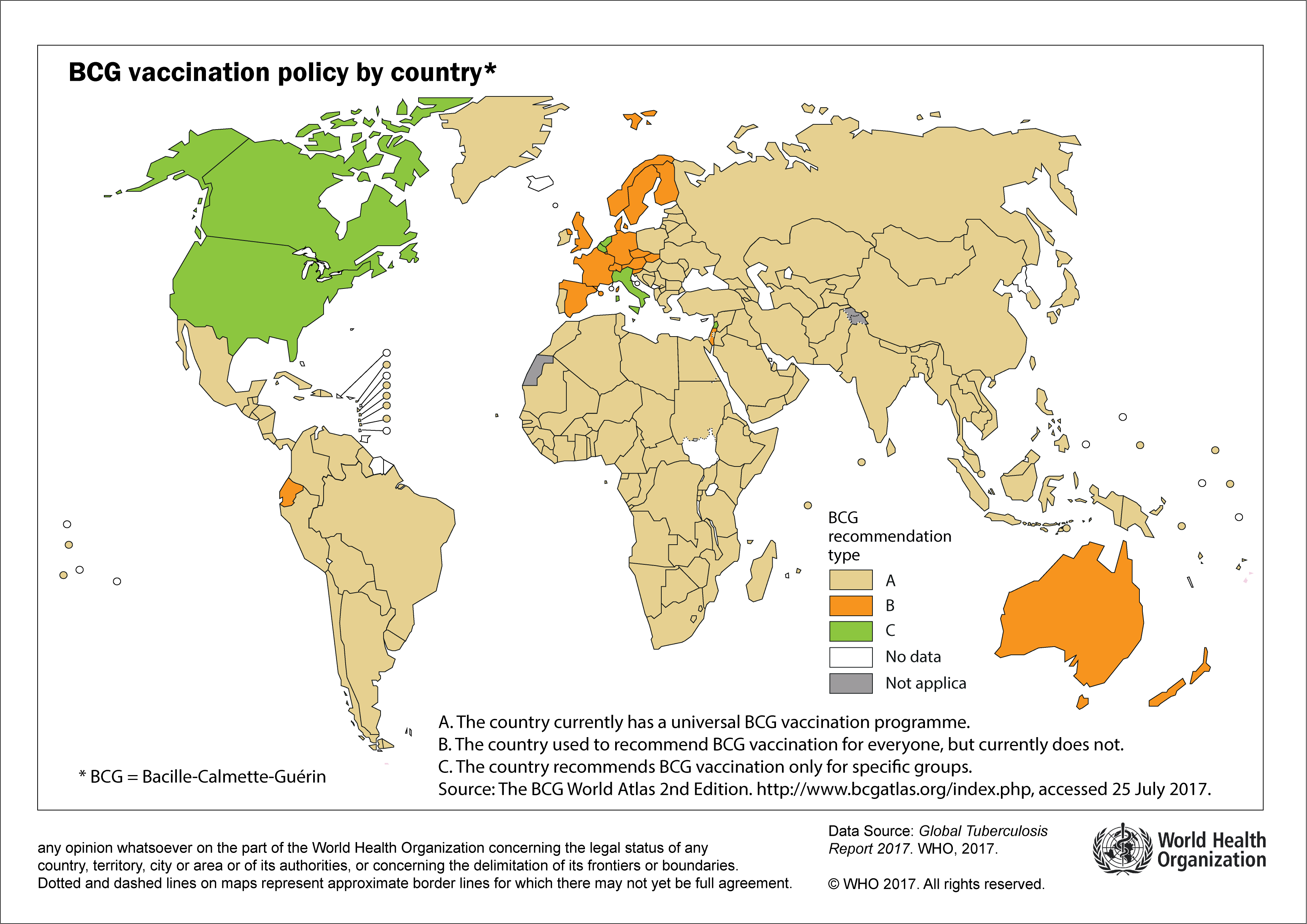 28
LTBI vs. TB Disease
Adapted from CDC
Treating LTBI
Treatment of LTBI – Updated 06/29/18
CDC continues to recommend use of the short-course combination regimen of once-weekly isoniazid-rifapentine for 12 weeks (3HP) for treatment of latent tuberculosis infection (LTBI) in adults. 

The updated guidance based on a systematic review resulted in the following additional recommendations:
use of 3HP in persons aged 2–17 years;
use of 3HP in persons with LTBI who are living with human immunodeficiency virus (HIV) infection, including acquired immunodeficiency syndrome (AIDS) and taking antiretroviral medications with acceptable drug-drug interactions with rifapentine*; and
use of 3HP by directly observed therapy (DOT) or self-administered therapy (SAT) in persons aged ≥2 years

* https://aidsinfo.nih.gov/guidelines/html/1/adult-and-adolescent-arv/367/overview.
Borisov AS, Bamrah Morris S, Njie GJ, et al. Update of Recommendations for Use of Once-Weekly Isoniazid-Rifapentine Regimen to Treat Latent Mycobacterium tuberculosis Infection. MMWR Morb Mortal Wkly Rep 2018;67:723–726. DOI: http://dx.doi.org/10.15585/mmwr.mm6725a5.
31
American Thoracic Society/CDC recommendations for targeted testing and isoniazid treatment  for latent tuberculosis infection (LTBI) and monitoring during treatment
Existing recommendations emphasize the careful selection of candidates for LTBI testing and treatment based on risk for infection. Persons who are not at risk for TB infection should not undergo testing for LTBI. 
Monthly clinical monitoring, including a brief physical examination, for the signs and symptoms of LTBI treatment–associated adverse events is recommended for all patients. 
Patients who have human immunodeficiency virus(HIV) infection, patients who have chronic liver disease, pregnant women, women in the immediate postpartum period (3 months after delivery), and patients who use alcohol regularly should be considered for baseline laboratory hepatic testing.
Sources: CDC. Targeted tuberculin skin testing and treatment of latent tuberculosis infection. MMWR 2000;49(No. RR-6).American Thoracic Society. An official ATS statement: hepatotoxicity of antituberculosis therapy. Am J Respir Crit Care Med 2006;174:935--52.
32
Who should have baseline LFT’s before initiating LTBI treatment?
Persons with:
HIV
Chronic hepatic disease
Regular alcohol use
Injection drug use
Medications known to interact

And women who are pregnant or postpartum (<= 3 months)
Cases for Discussion
Taking a Population Health Approach
Manage the burden and break the cycle
Summary/Conclusions
References/Resources
CDC Resources (https://www.cdc.gov/tb/publications/ltbi/ltbiresources.htm). 
·         LTBI Targeted Testing and Treatment Recommendations: CDC Guidance
·         CDC Resources for United States Preventive Services Task Force (USPSTF)              	Recommendations
·         LTBI: Fact Sheets for Providers
·         LTBI: Fact Sheets for Patients

WHO Global TB report: www.who.int/tb/publications/global_report/en/

LTBI: A Guide for Primary Health Care Providers - https://www.cdc.gov/tb/publications/ltbi/

3 HP FAQs for Providers:
https://www.cdc.gov/tb/education/FAQforProviders.htm
37
References/Resources (continued)
TB Centers of Excellence for Training, Education, and Medical Consultation (https://www.cdc.gov/tb/education/tb_coe/default.htm) as sources for more resources on LTBI. 
§  Curry International Tuberculosis Center
§  Global Tuberculosis Institute at Rutgers, The State University of New Jersey
§  Heartland National Tuberculosis Center
§  Southeastern National Tuberculosis Center
 
	A database of training and education products from the Centers of Excellence is 	available: https://sntc.medicine.ufl.edu/rtmccproducts.aspx
 
Find TB Resources https://findtbresources.cdc.gov
Searchable index for clinicians and patients

State TB control programs at https://www.cdc.gov/tb/links/tboffices.htm
© 2018 American Academy of Family Physicians. All rights reserved.  
All materials/content herein are protected by copyright and are for the sole, personal use of the user.  
No part of the materials/content may be copied, duplicated, distributed or retransmitted 
in any form or medium without the prior permission of the applicable copyright owner.
39